Rippenfell
Rippenfell
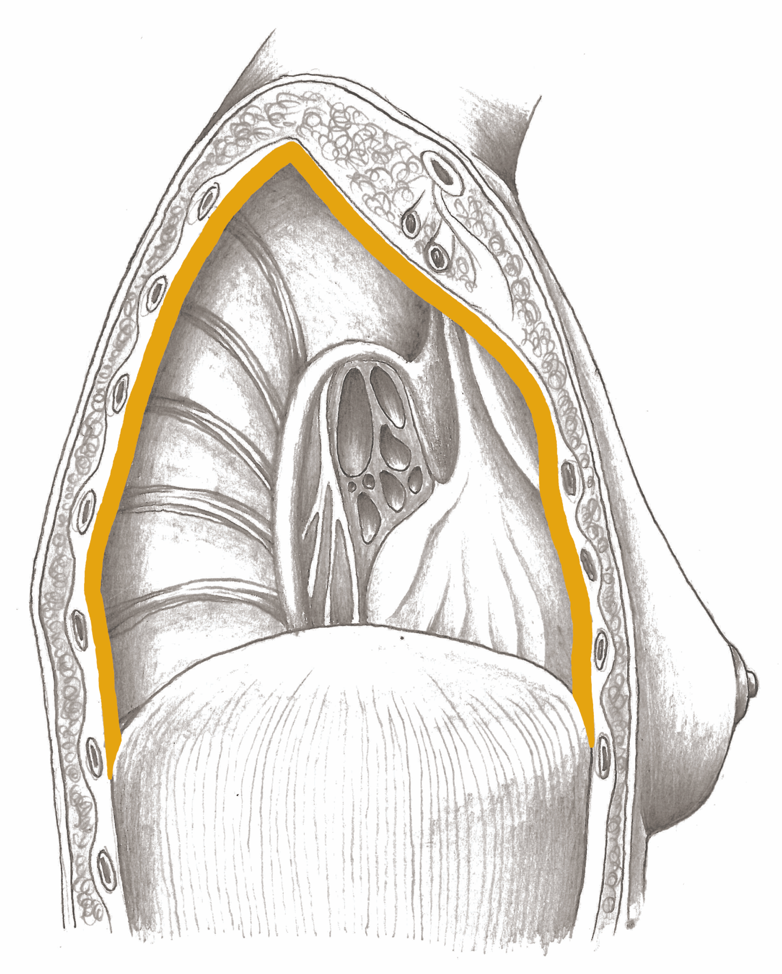 Kleinhirn – Rippenfell
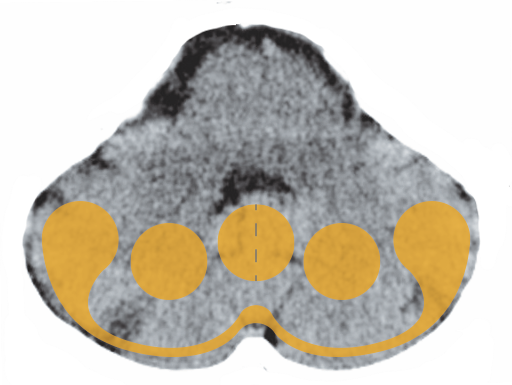 Tumor am Rippenfell
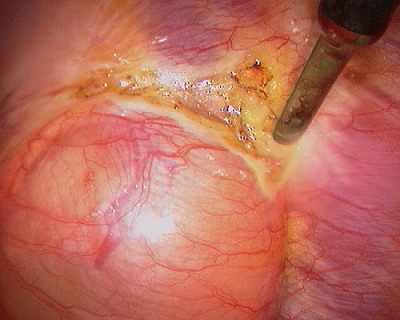 Pleuraerguß - Heilungsphase